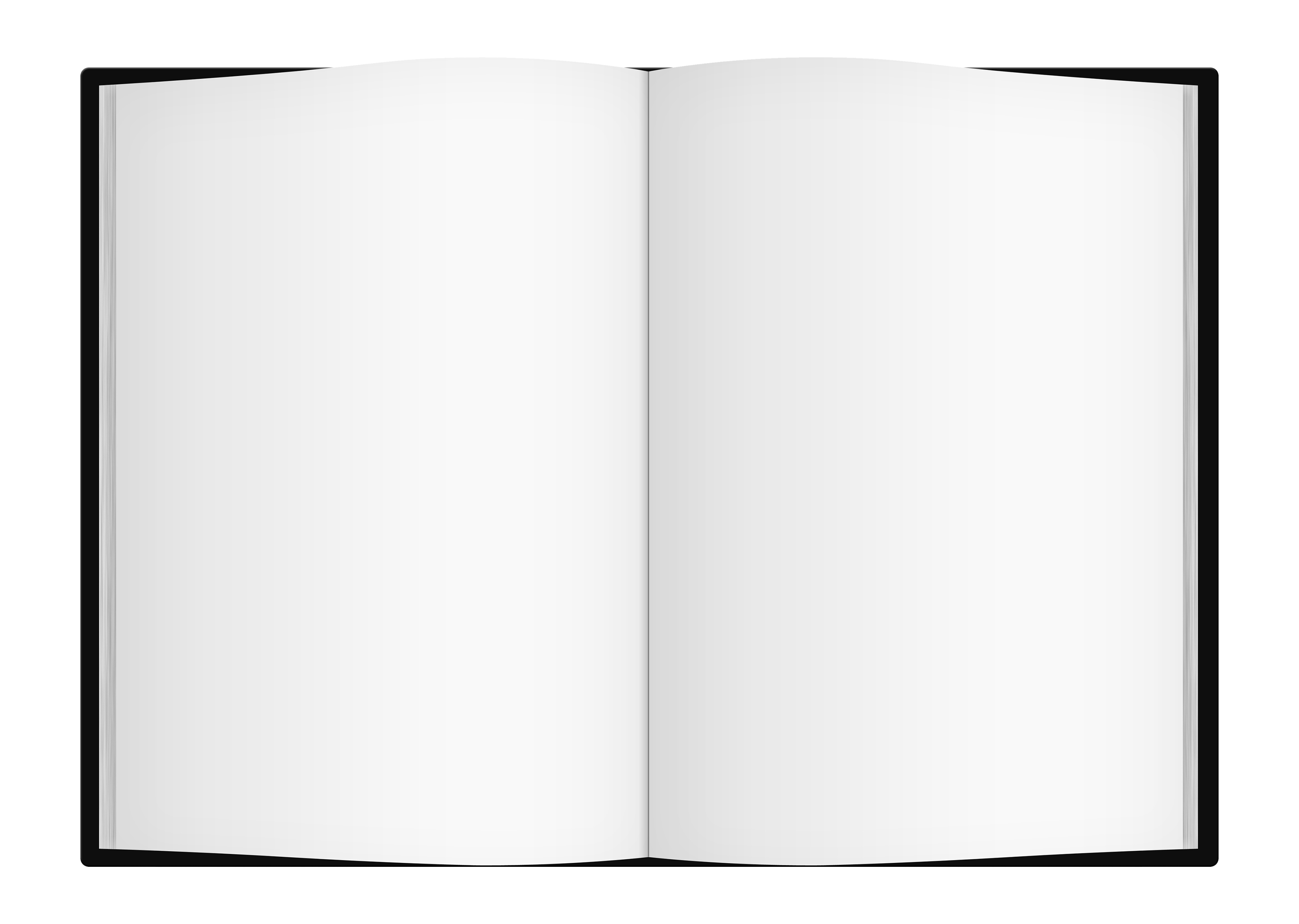 SUSCEPTIBILITY VIEWS ON HAHNEMANN
VOISIN
§ 30
The human body appears to admit of being 
much more powerfully affected in its health 
by medicines (partly because we have the 
regulation of the dose in our own power) than 
by natural morbid stimuli - for 
natural diseases are cured and overcome by 
suitable medicines
§ 31
The inimical forces, partly psychical, partly physical, to which our terrestrial existence is exposed, which are termed morbific noxious agents, do not possess the power of morbidly deranging the health of man unconditionally; but we are made ill by them only when our organism is sufficiently disposed and susceptible to attack of the morbific cause that may be present, and to be altered in its health, deranged and made to undergo abnormal sensations and functions -hence they do not produce disease in every one nor at all times.
1
§ 32
But it is quite otherwise with the artificial morbific agents which we term medicines. Every real medicine, namely, acts at all times, under all circumstances, on every living human being, and produces in him its peculiar symptoms (distinctly perceptible, if the dose be large enough), so that evidently every living human organism is liable to be affected, and, as it were, inoculated with the medicinal disease at all times, and absolutely (unconditionally), which, as before said, is by no means the case with the natural diseases.
1
Introduction:
According to Dr. Samuel Hahnemann,two basic factors are 
needed for an individual to become sick. One is the individualís susceptibility and the other is exposure to the natural disease or, in general terms, to different precipitating events or stressors
LATENT PSORA : §73
Hahnemann also called the individualís susceptibility “latent psora”(chronic underlying infectious disease), as he thought that fundamentally, individual acute diseases are mostly only transient flare-ups of latent psora which 
   then become inactive again
IDIOSYNCRATIC PEOPLE:  §116
He proposed that the presence of this individual state of susceptibility is evidenced as well by man idiosyncrasies even before the development of sickness
IDIOSYNCRATIC PEOPLE:  §116,117
These are cases in which a given individualís body constitution (idiosyncratic people), even though healthy, has a tendency to be shifted into a diseased state by certain things which appear to not make alteration in many other people
He gave an example of the fainting of a few persons from the smell of a rose or getting into a dangerous state from partaking of crab, etc.
CHRONIC DISEASE : §72
When the person is sufficiently overwhelmed with these stressors, his or her vital force, which is intended to sustain health, will be gradually removed from the healthy state and become mistuned to the point of sickness, as it could not oppose these factors perfectly and efficiently
CONCLUSION:
So, to Hahnemann, the susceptibility is the predisposing and most fundamental and determining cause for becoming sick and for being protected from sickness and it is influenced by precipitating events or stressors.
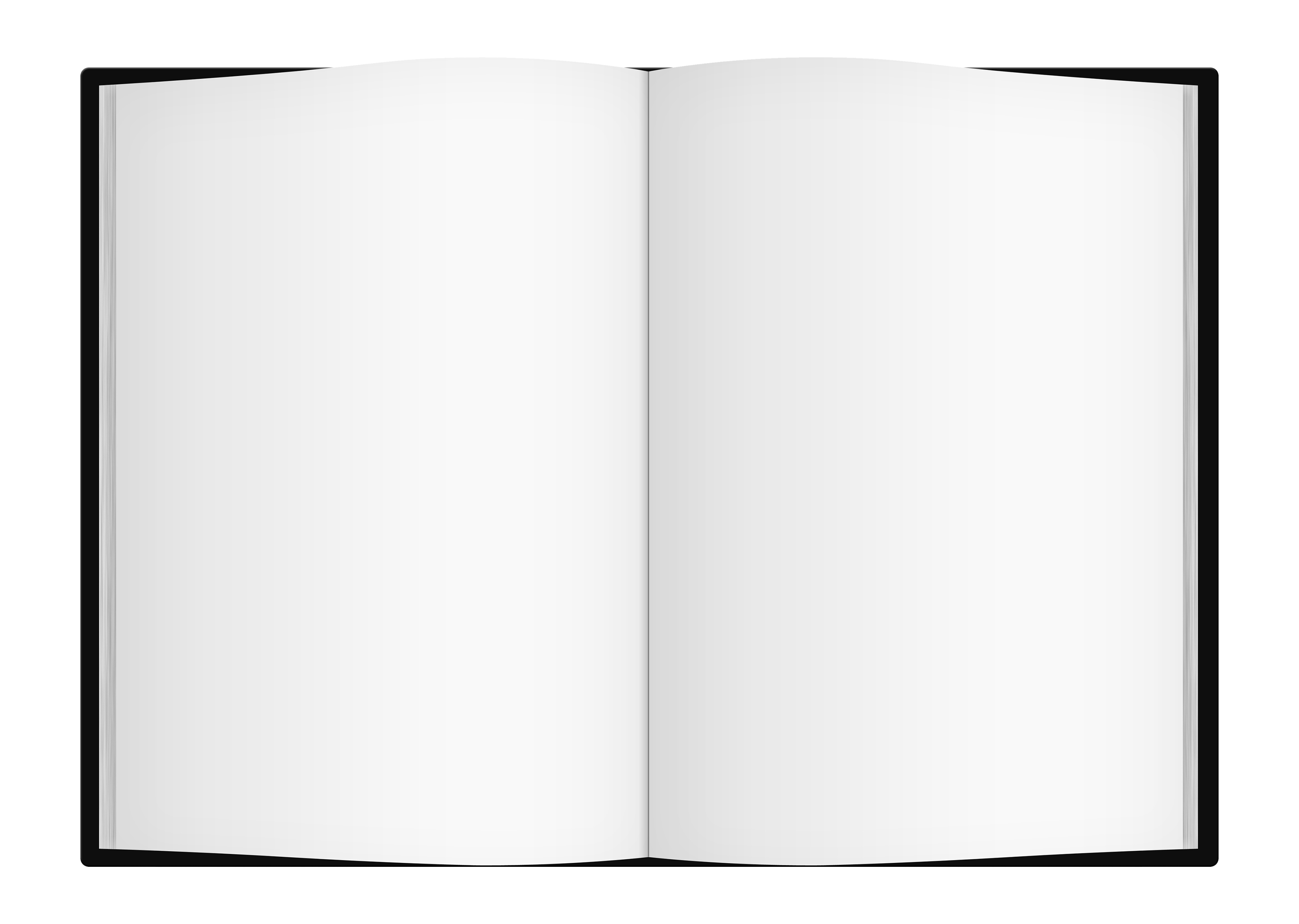 SUSCEPTIBILITY
SUSCEPTIBILITY
According to 
Dr Biman Mandal , 
Partha Pratin Mandal
VOISIN CLASSIFICATION
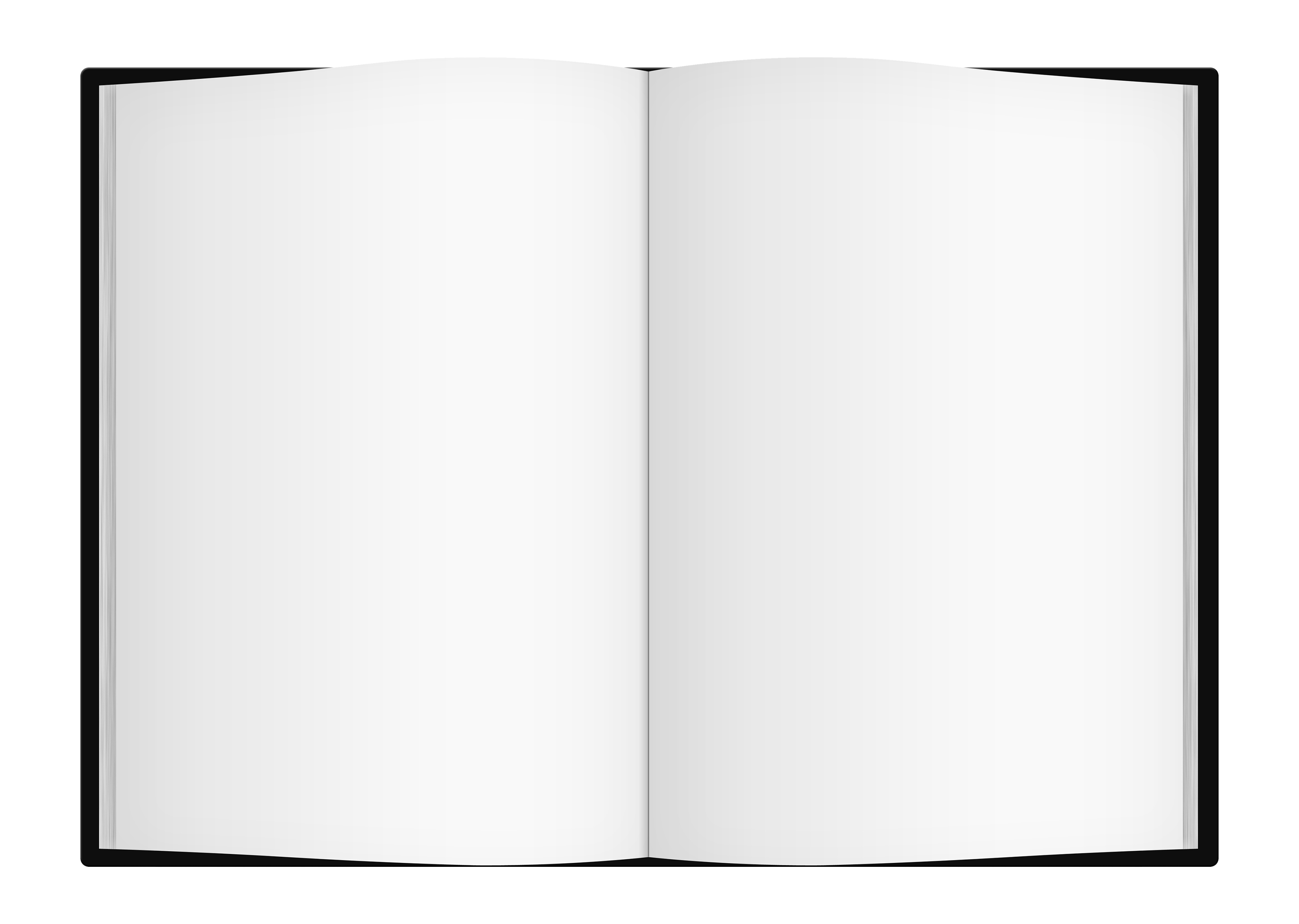 According to 
Dr Biman Mandal , 
Partha Pratin Mandal
According to 
Dr Biman Mandal , 
Partha Pratin Mandal
Susceptibility depends on age, sex, habit and environment, constitution and temperament, nature and depth of disease, structural changes, various suppressions, vitality, mental and physical reactions to environmental stimuli.
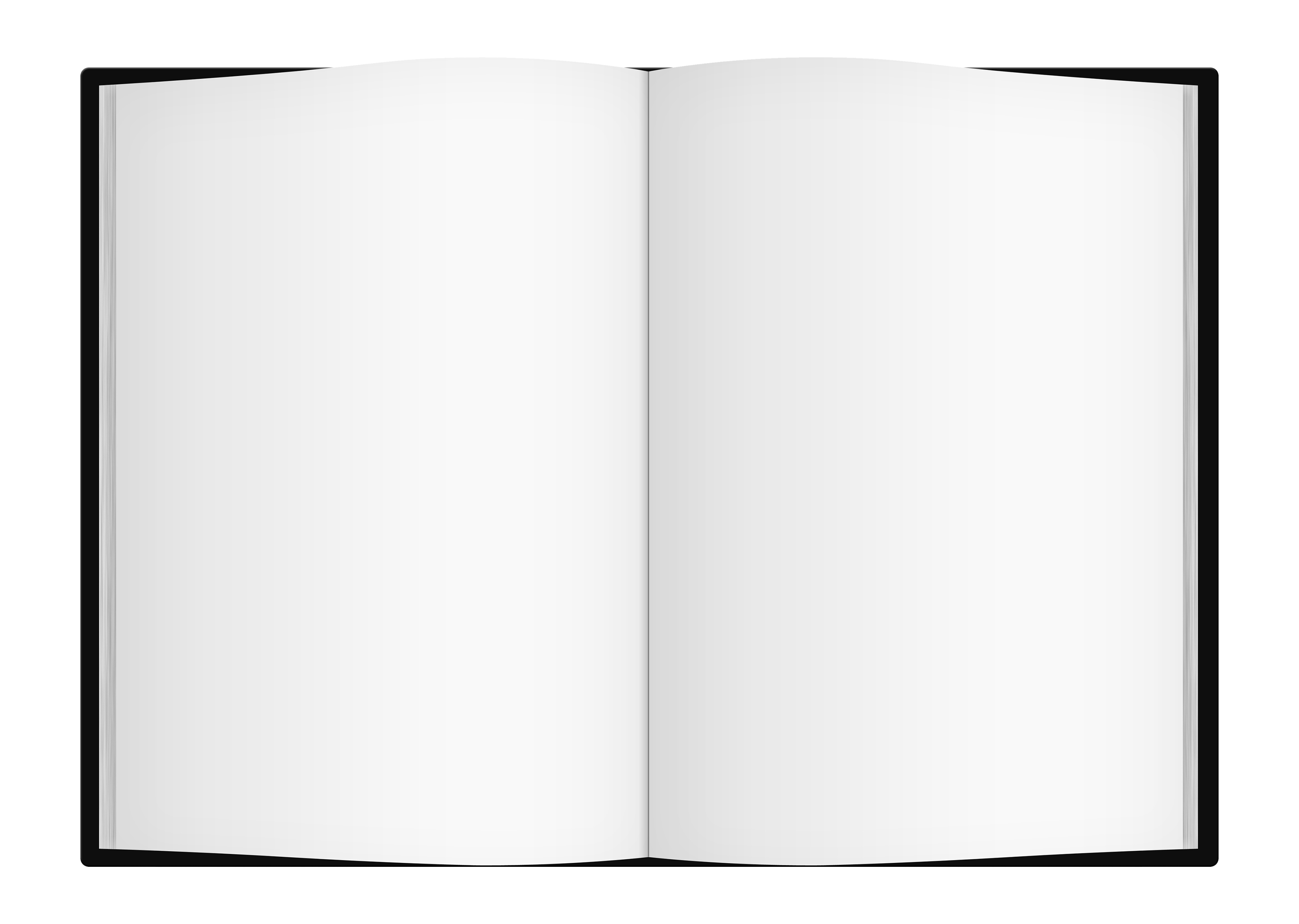 Low potency-organotropic

Medium-function

High-psyche
VOISIN classified:
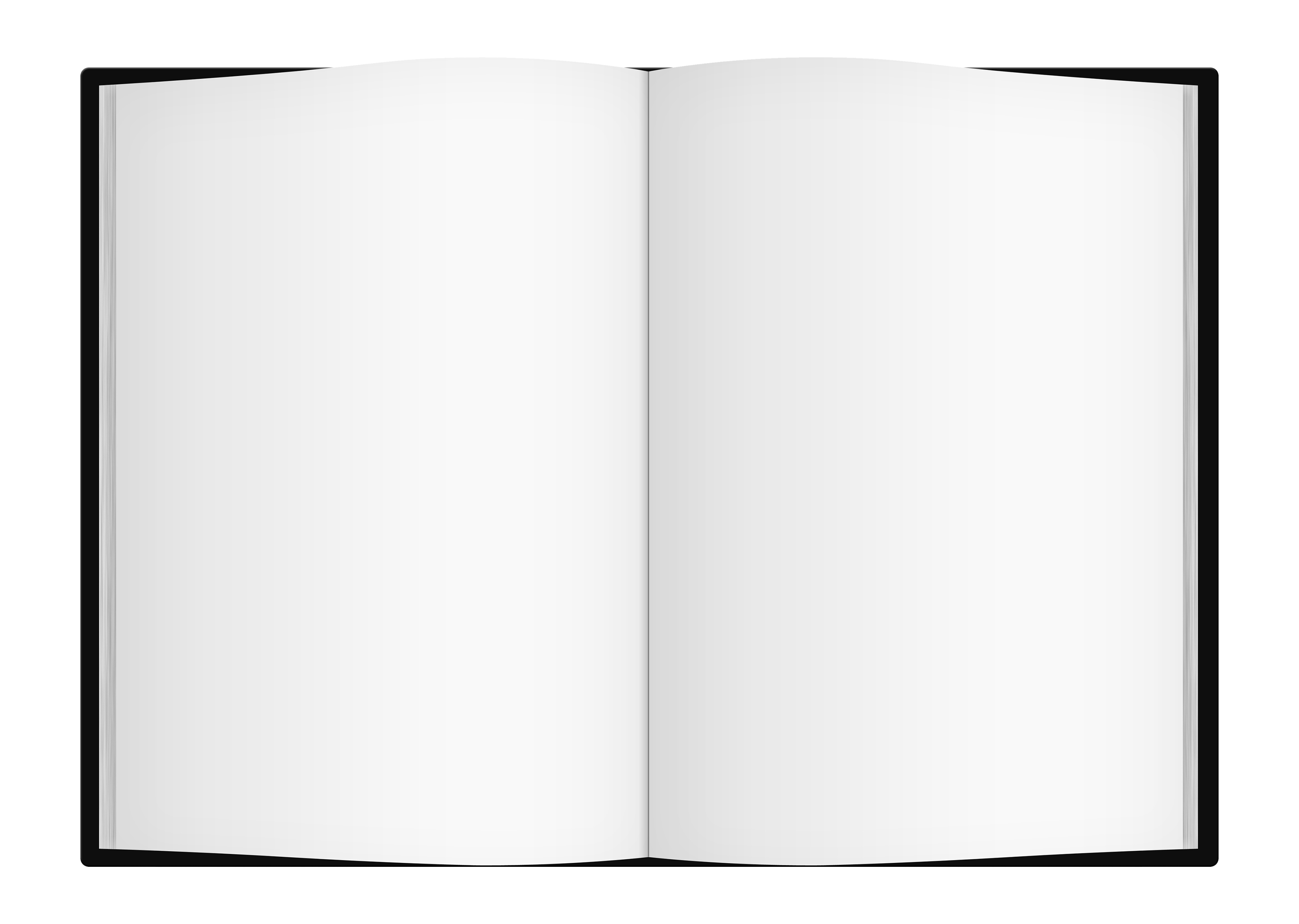 Low potency:
      Old age



High potency:
      Children
Age:
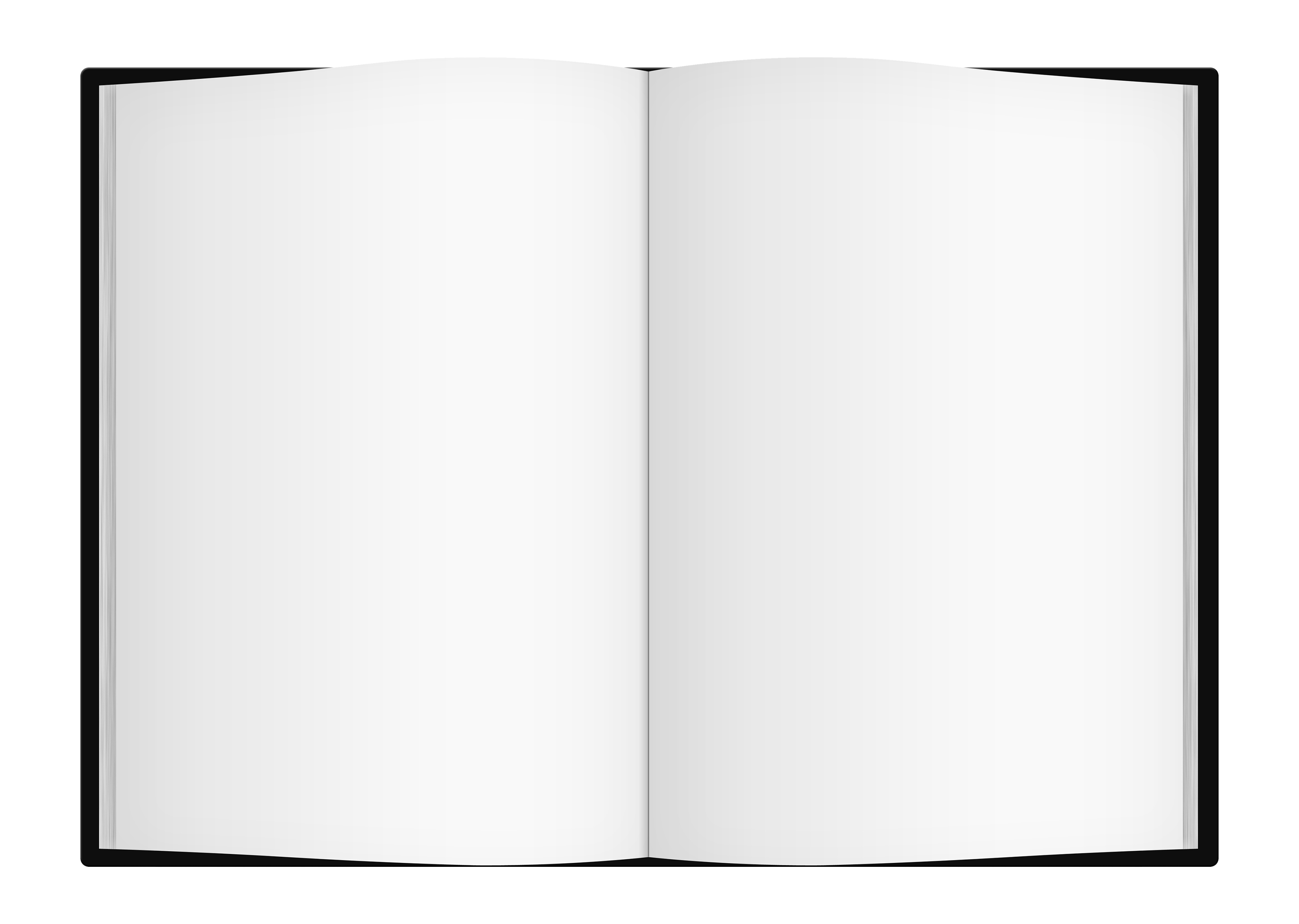 Medium potency:
     Women

High potency :
     Males
Sex:
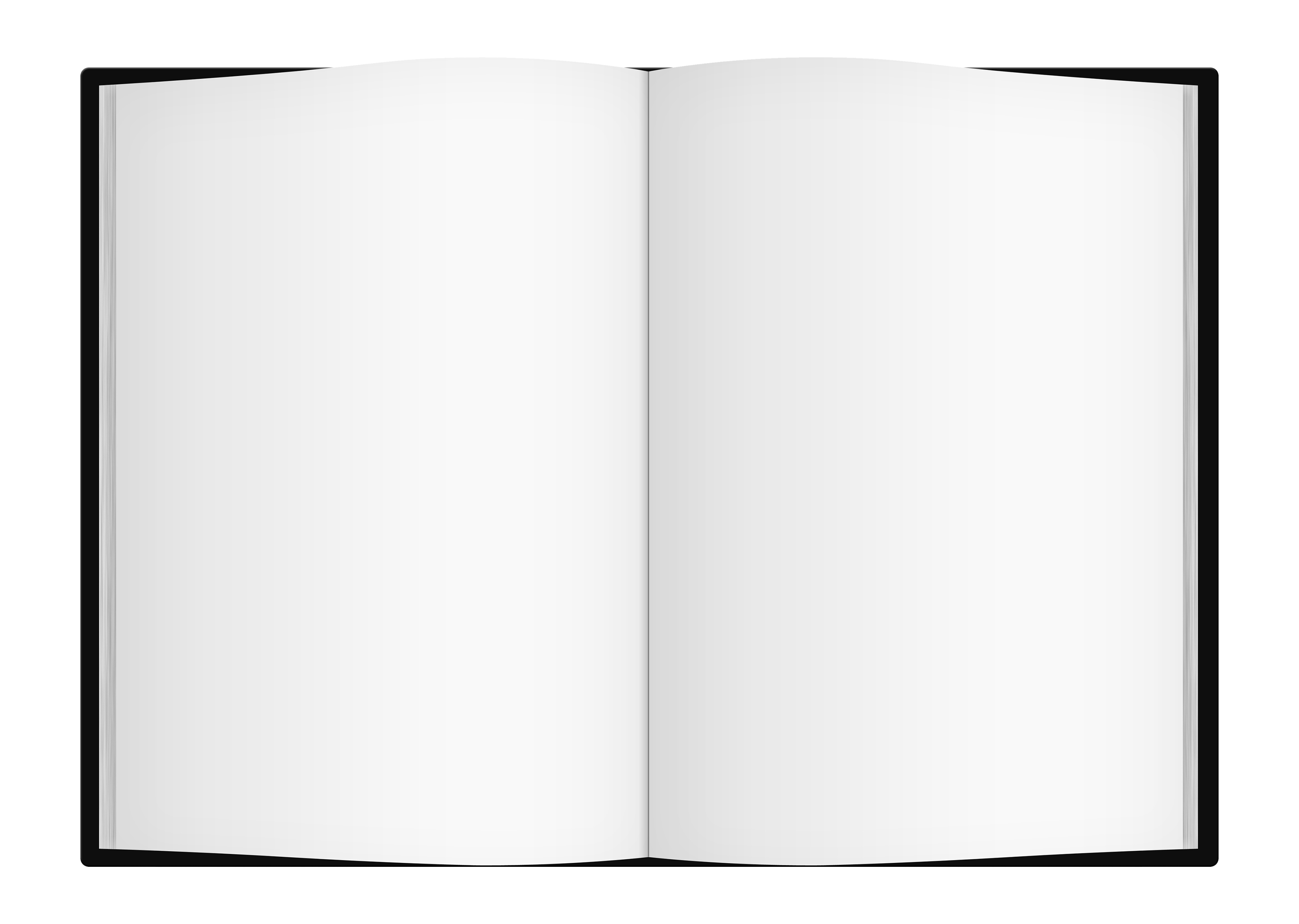 Low potency:

Phlegmatic

Sluggish

Over sensitive
Constitution and
temperament:
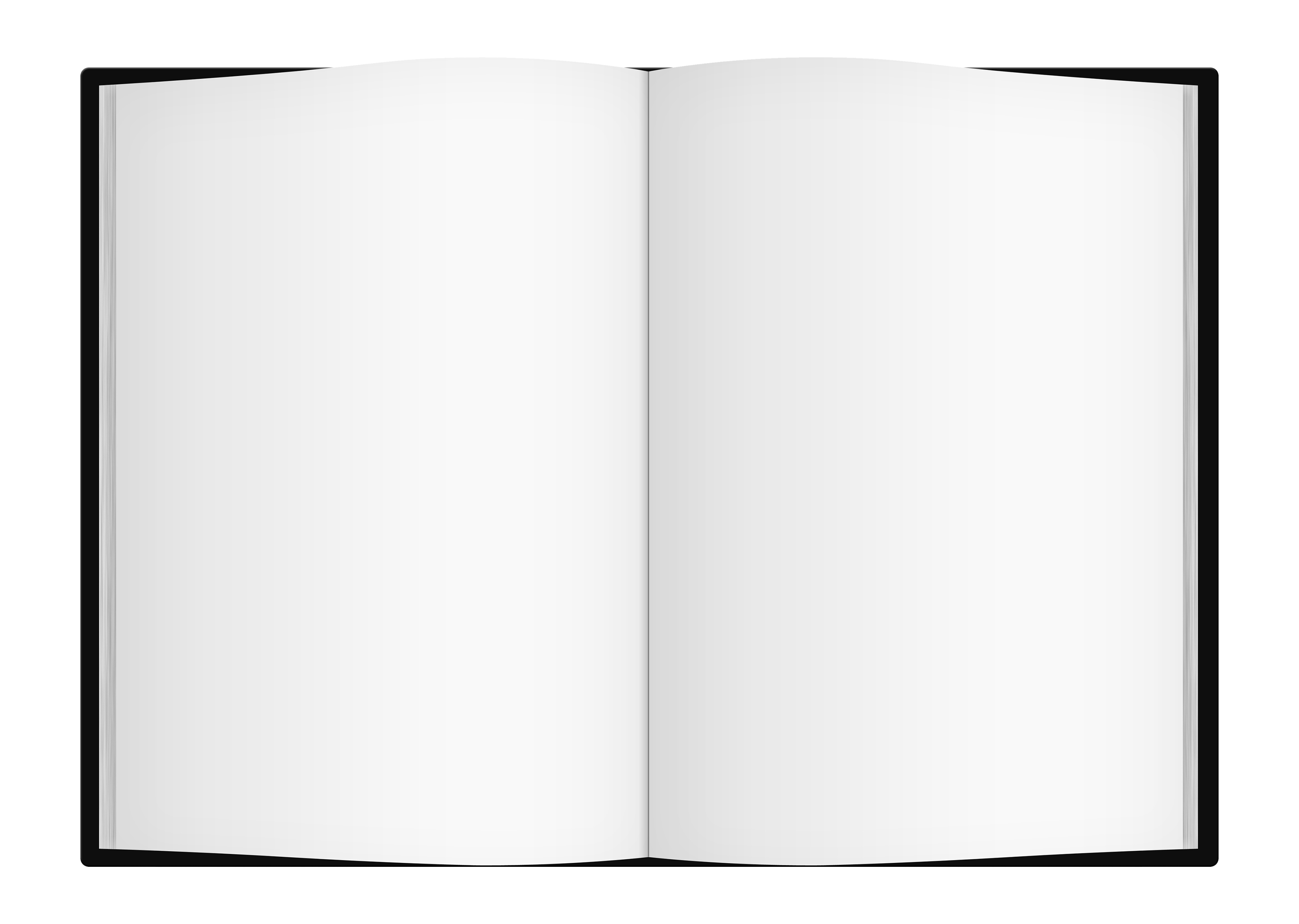 High potency:
Sanguine

Nervous

Choleric

Political
Constitution and
temperament:
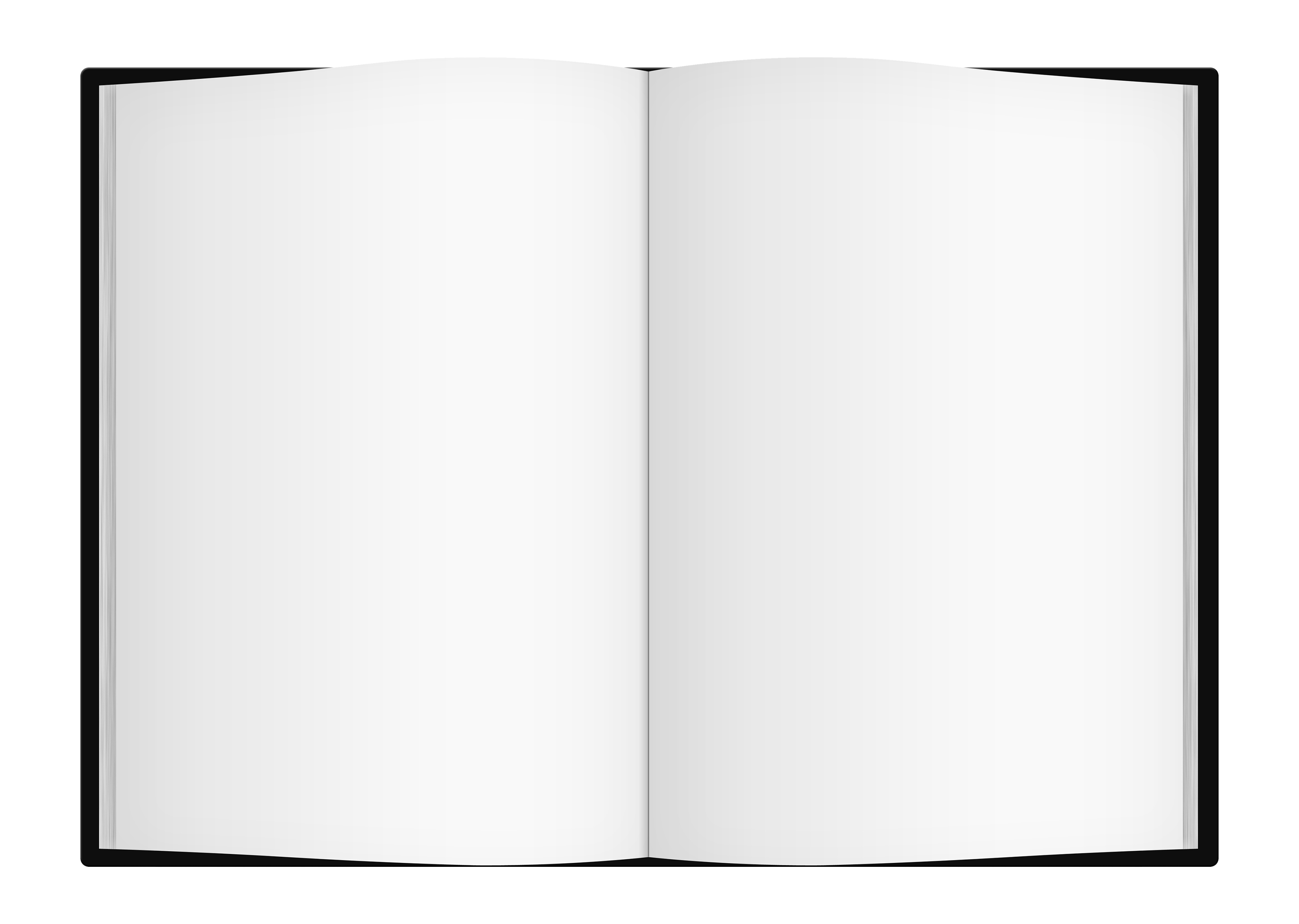 Low potency:
More physical exertion

Sleep little

Druggist

Idiots
Habitat and
environment:
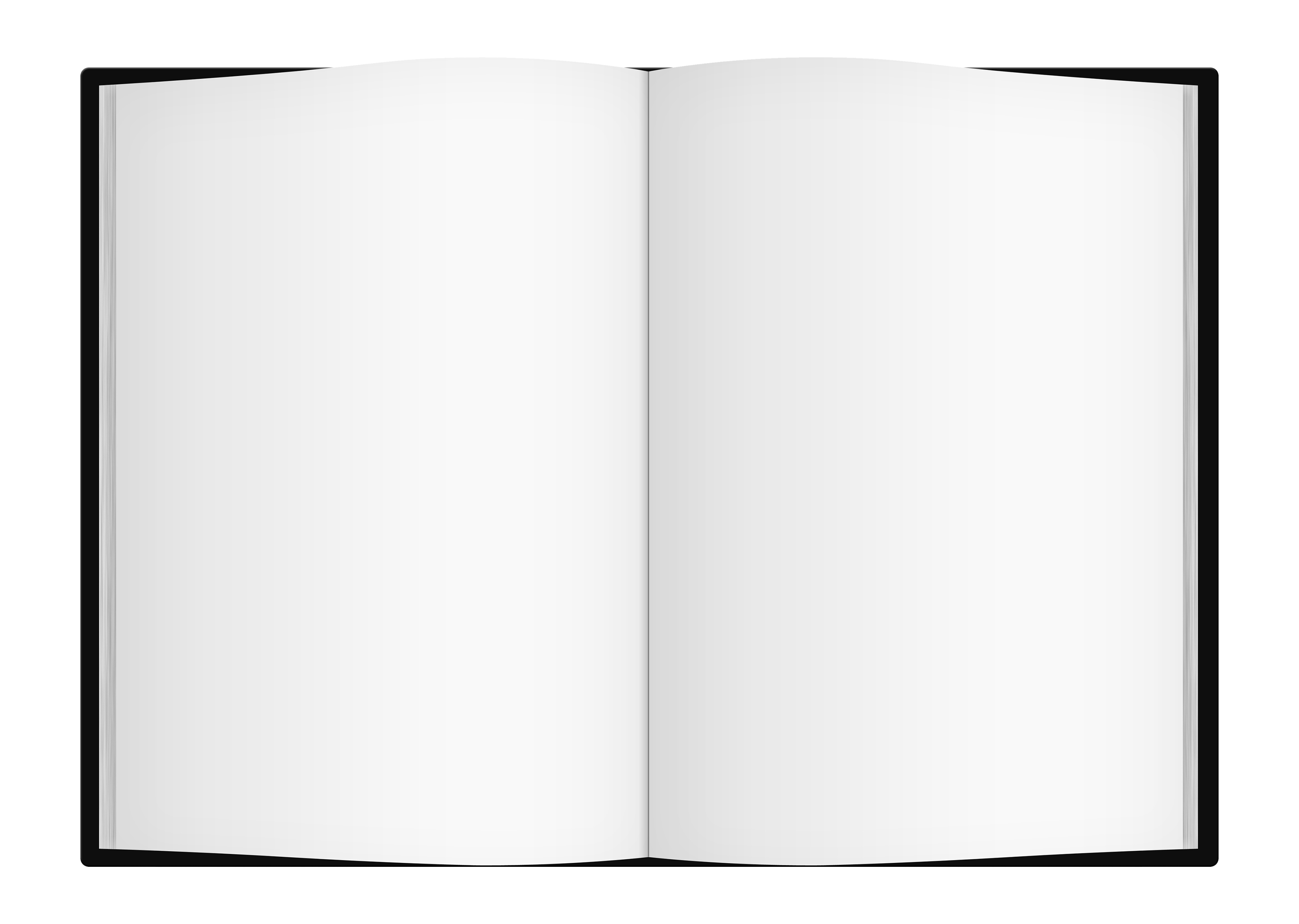 High potency:

More mental exertion

Long sleep

Sedentary occupation
Habitat and
environment:
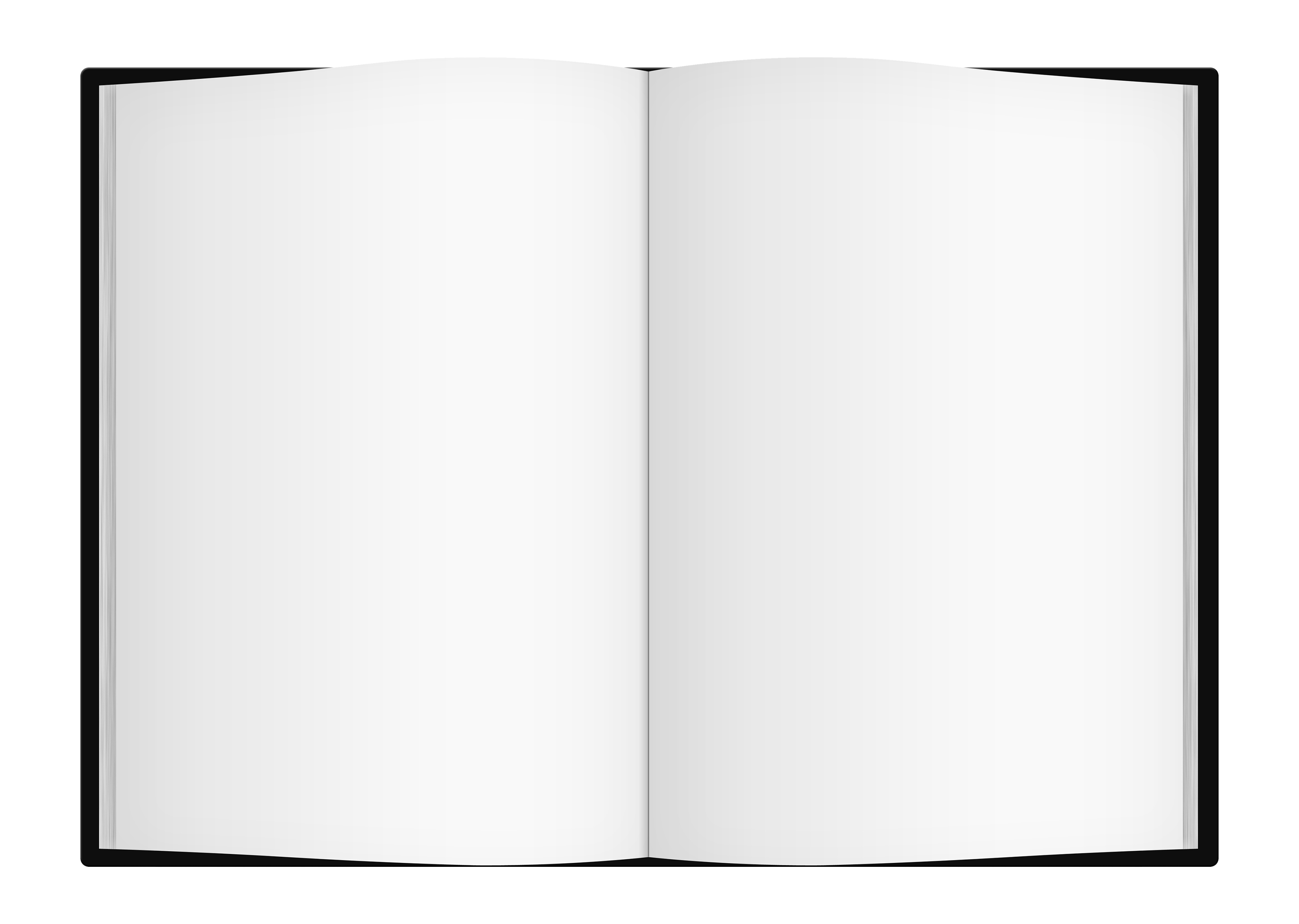 High potency:

More
Mental generals:
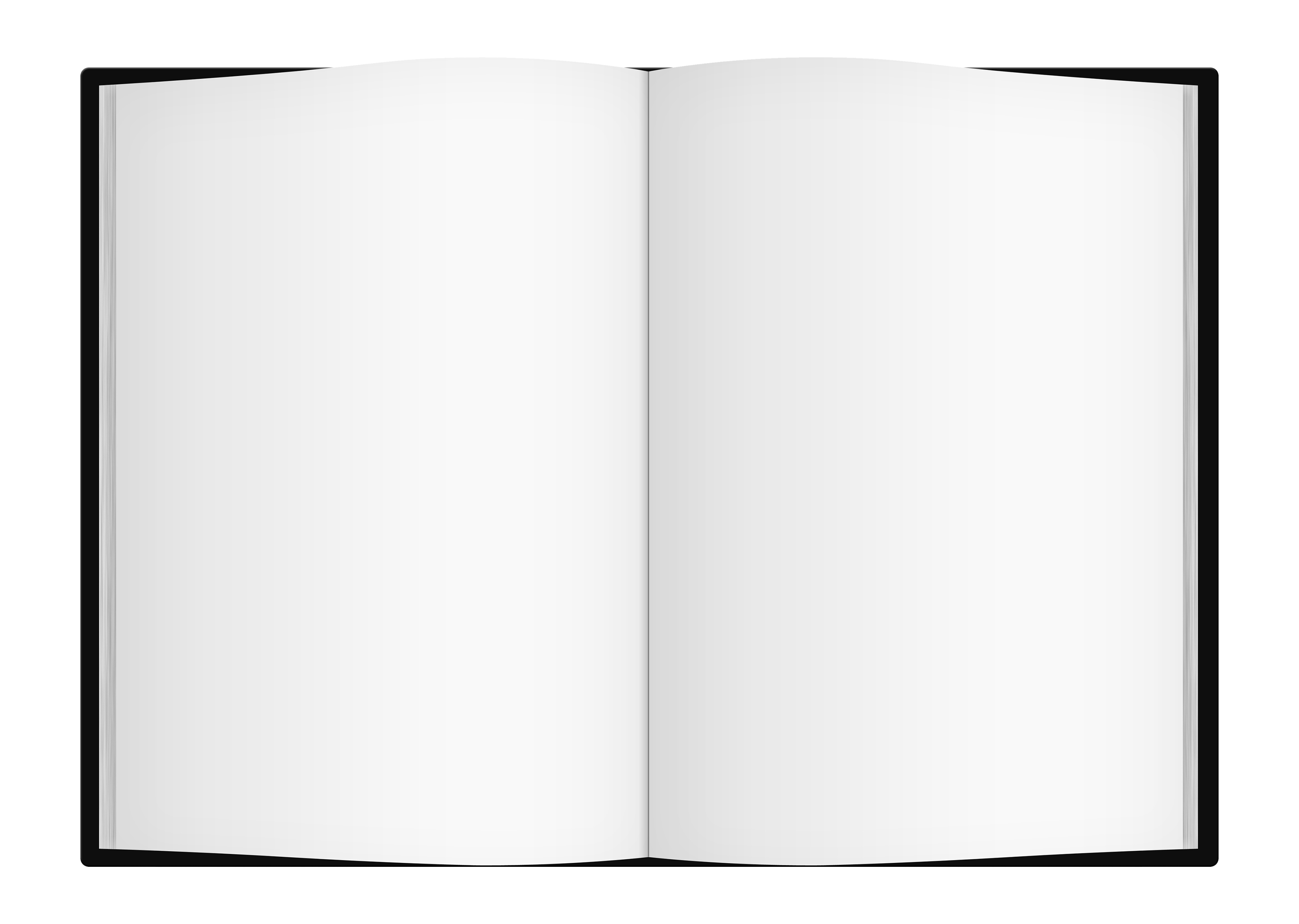 THANK YOU